AM/FM radio’s enduring role in effectiveness
Peter Field, one of the “godfathers of marketing effectiveness,” reports major differences in business outcomes for advertisers who utilize AM/FM radio advertising versus those who don’t:
+42%
lift in the number of companies reporting large profits
+28%
larger market share
+13%
greater mental availability, the propensity of a brand to be noticed and thought of in buying situations
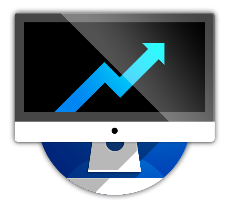 +23%
increased return on marketing investment
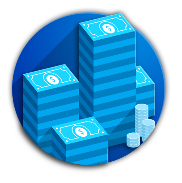 INSERT STATION LOGO HERE
Source: IPA Databank, 2000-2022 for-profit cases